System testing and exploitation
Karol Hennessy
ProtoDUNE-SP DAQ Review
3-4 Nov. 2016
Introduction
Primary goals
Follow the APA timeline and have DAQ infrastructure in place to qualify front-end
Reception tests of components both DAQ and Front-end
Development of DAQ infrastructure, HW, SW, FW in parallel
Preparation for data taking/Commissioning 
Outline
Test centres
Timelines
Testing infrastructure, people
Exploitation – calibration, run modes
Risk mitigation
2
3-4 Nov 2016
| Karol Hennessy | System testing and exploitation
Charge items
Are DAQ system risks captured and is there a plan for managing and mitigating these risks?
Does the design lead to a reasonable production schedule, including QA, installation and commissioning? Does the DAQ schedule allow sufficient time for testing of other components?

Are operation conditions listed, understood and comprehensive? Are interfaces to calibration systems and plans well understood? Are proposed triggering schemes sufficiently well understood? Has appropriate consideration been made for collection of both zero suppressed and non-zero suppressed data?
Are the DAQ system analyses sufficiently comprehensive for safe handling, installation and operation at the CERN Neutrino Platform? Is the installation plan sufficiently well developed? 
Have applicable lessons-learned from previous LArTPC devices been documented and implemented into the QA plan? Are the DAQ quality control test plans and inspection regimes sufficiently comprehensive to assure efficient commissioning and adequate operational performance of the NP04 experiment?
3
3-4 Nov 2016
| Karol Hennessy | System testing and exploitation
Interfaces
Interfaces for the individual components have been mentioned in the previous talks.
Here we also focus on the extra dimension of time – that the components arrive so as not to delay overall progress
This is typically outlined on some unreadable Gantt chart (which I strive to avoid here).
The testing must serve both the DAQ testing and a system must be in place to check out the FE electronics.
4
3-4 Nov 2016
| Karol Hennessy | System testing and exploitation
Testing and Planning
5
3-4 Nov 2016
| Karol Hennessy | System testing and exploitation
6
3-4 Nov 2016
| Karol Hennessy | System testing and exploitation
Testing sites and focus
Four testing sites
UK		
Simple “emulated front-end” slice setup
RCE and SSPs to BoardReaders
US
Focuses on testing of dataflow through artDAQ and performance improvements thereof
Testing WIB-RCE interaction
PNNL + NIKHEF
FELIX testing – BoardReader on host PC
WIB-FELIX
CERN
Run Control, data challenges, injection tests…
Full integration and reception testing
Eventually everything migrates to CERN
7
3-4 Nov 2016
| Karol Hennessy | System testing and exploitation
From now to Jan
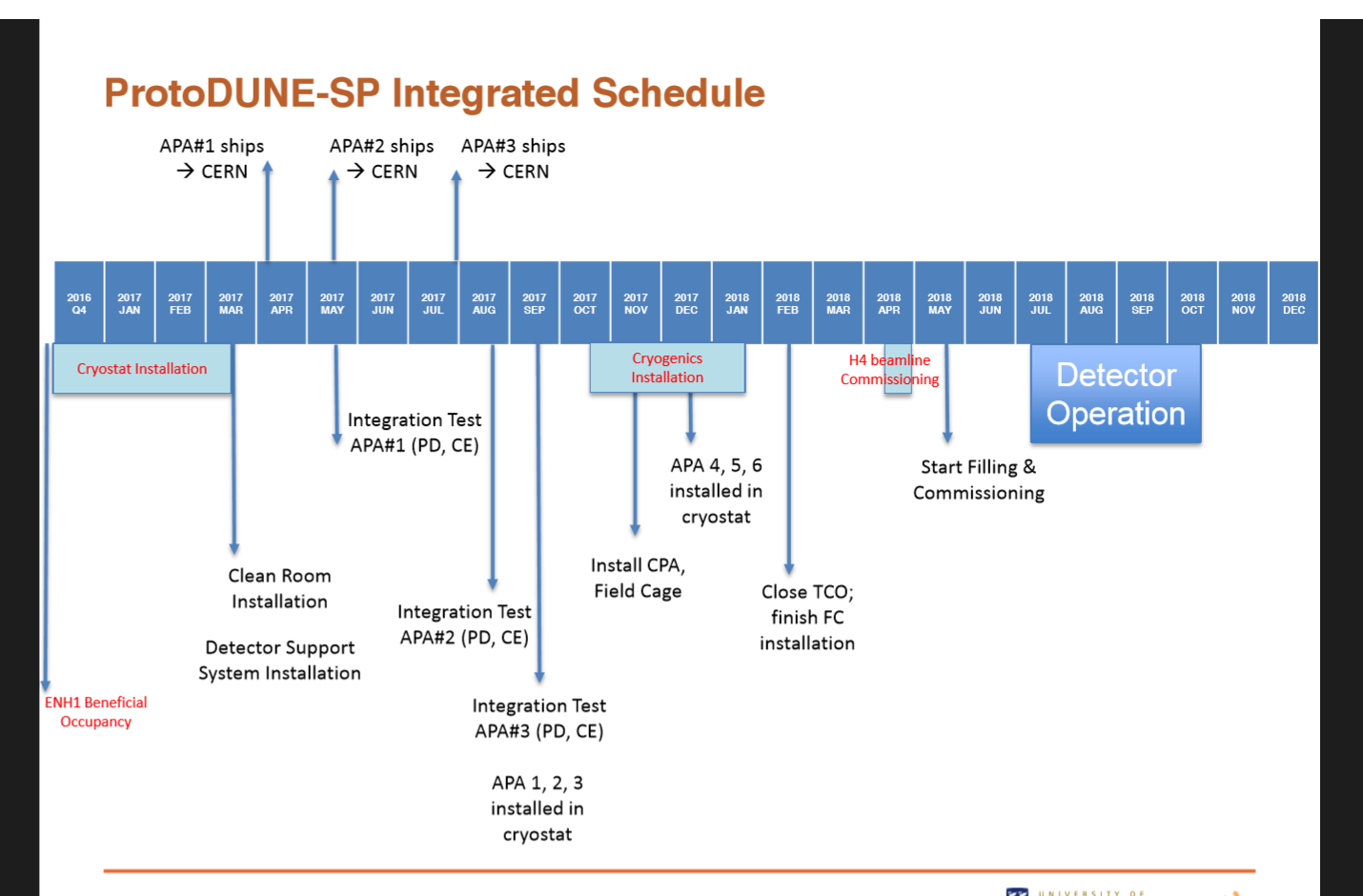 8
3-4 Nov 2016
| Karol Hennessy | System testing and exploitation
UK testing
Use 35t setup as a starting point
Gain experience necessary to deploy a working ProtoDUNE DAQ
RCE and SSP setup and 10 G networking infrastructure
Validate readout software and firmware
So far tested
1 COB in data emulator mode sending data to BoardReader PC
1 SSP in external triggered mode to BoardReader PC
Data written to disk
To do
Update above to ProtoDUNE components/firmware/software
Test first timing prototypes (one end-node, then many)
Configuration interface and BoardReader
Test both RCE and SSP
Test new RCE components and FW
Test monitoring 
Add WIB emulator to slice, test interaction with RCE, and read-out
9
3-4 Nov 2016
| Karol Hennessy | System testing and exploitation
US Testing
35t migration
Like UK, using what works and migrating from there
artDAQ software focussed developments
Current testing – based on artDAQ-demo
Unit testing of individual computing components
BoardReaders -> EventBuilders -> storage
Finding hardware throughput limits before testing software
Then adding artDAQ software and benchmarking
10 G networking
CERN CentOS7
Ongoing:
Test enhancements to artDAQ
The FNAL testing site will remain in operation after CERN migration as a means of cross-checking on-site problems
Also acts as a development area prior to deployment
Many artDAQ developers situated in Fermilab
Test WIB-RCE interaction (data protocol, timing, sync, new RCE components/FW, burn-in, etc).
Run control developments
Online Monitoring
10
3-4 Nov 2016
| Karol Hennessy | System testing and exploitation
PNNL+NIKHEF Testing
FELIX testing
New firmware releases
Simpler GBT mode
Loopback testing
In principle, FELIX is data agnostic – only throughput matters
Developing artDAQ BoardReader for FELIX
Todo (Nov)
WIB testing
Investigating compression schemes (both CPU and FPGA)
Investigating BoardReader implementation on FELIX host PC
Can interfere with DMA throughput
High rate testing (200 Hz)
11
3-4 Nov 2016
| Karol Hennessy | System testing and exploitation
From Jan to 1st APA
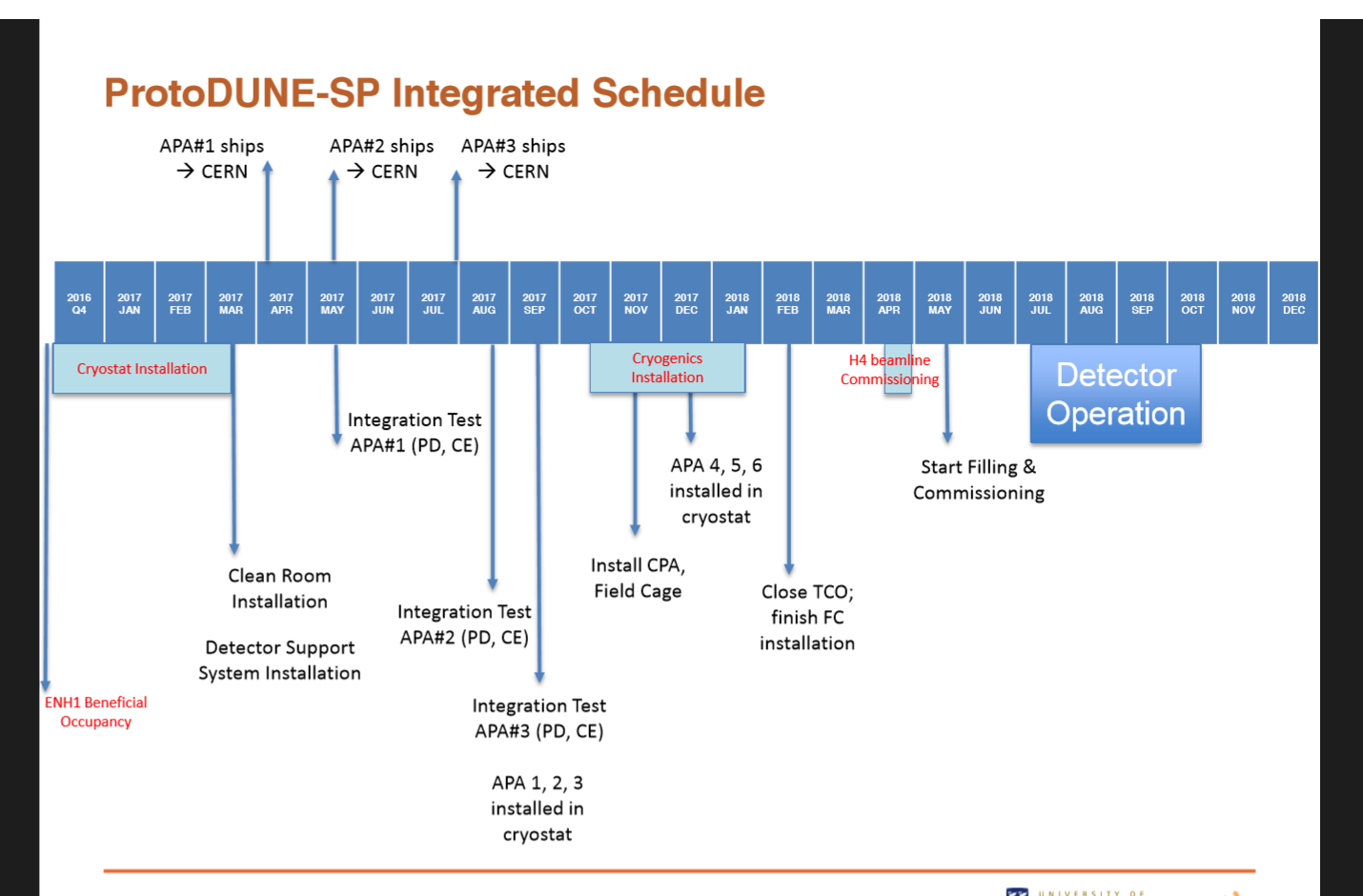 12
3-4 Nov 2016
| Karol Hennessy | System testing and exploitation
CERN Testing
Some common ground between all other sites as CERN will be the final destination
Gain experience in hardware setup early
Components will migrate to CERN
Reception testing
Has anything broken in transit?
Common suite of tests between host and CERN
Integration into CERN infrastructure
Robustness testing
“Burn-in” tests – running for extended periods without error
Full system tests – running the system in “shift mode”, as if it were the real thing
13
3-4 Nov 2016
| Karol Hennessy | System testing and exploitation
From Jan to 1st APA
Integration
Basic online computing infrastructure (more later)
Initial assembly of components in racks
Power and networking and other cabling to computing
Clone test stand software setup from UK-test or FNAL-test
Initial tests initialization FEMB-WIB-RCE from artDAQ
Setup of some SSPs at CERN
Extensive testing of above
Sync tests (pulse FEs) appear in data at same time
Initial Run Control with artDAQ (JCOP to follow)
14
3-4 Nov 2016
| Karol Hennessy | System testing and exploitation
1st APA arrival
At this point need to partition DAQ into two slices – Reception testing and DAQ development
Reception testing
used to test the APA, FE electronics and all new DAQ equipment arriving at CERN
Step-by-step commissioning of APA test area DAQ
Requires a DAQ we can hand over to operators (basic config, run control, read-out)
35t software will be used where ProtoDUNE is not ready
15
3-4 Nov 2016
| Karol Hennessy | System testing and exploitation
From 1st APA to 3rd APA
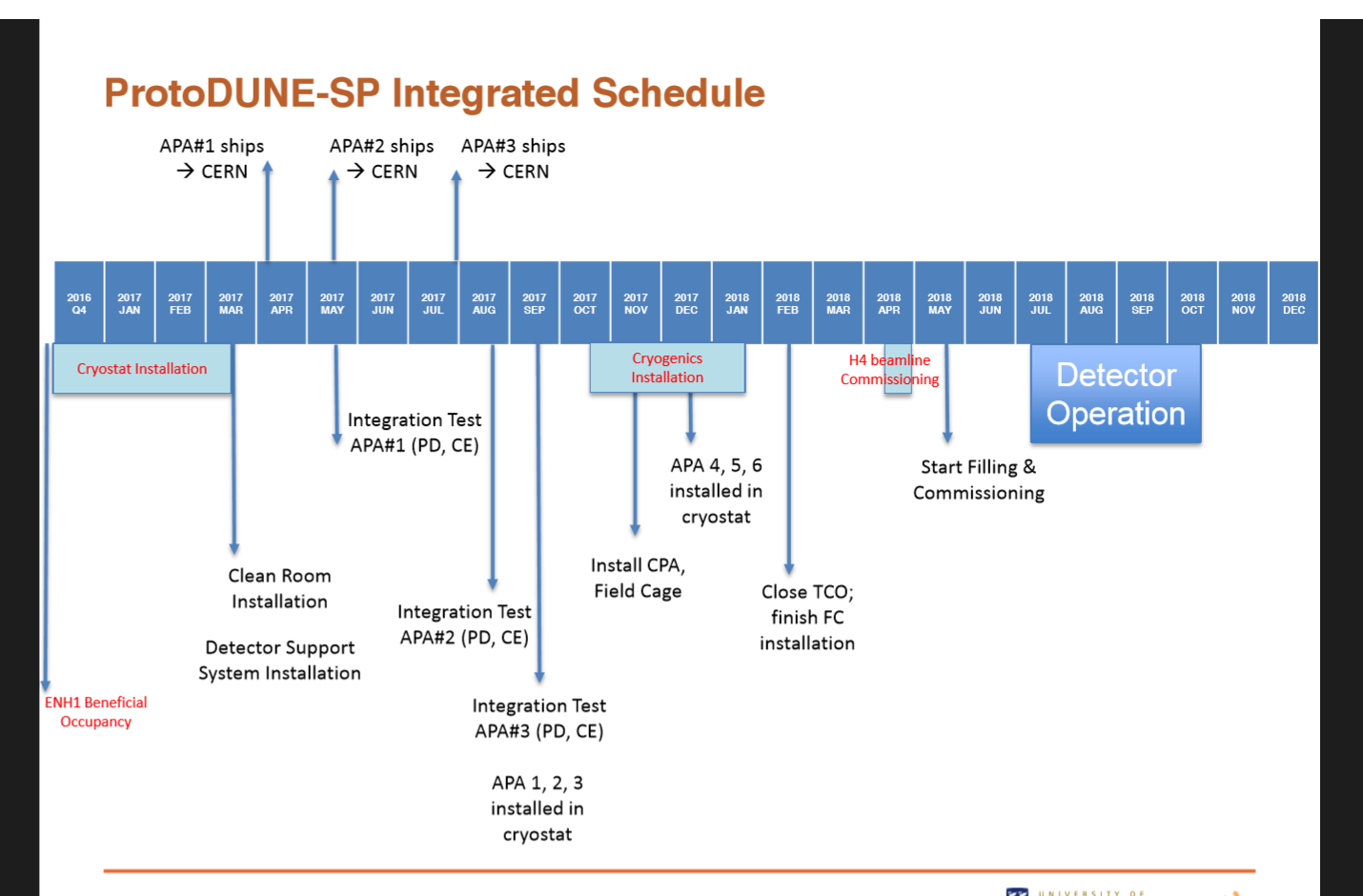 16
3-4 Nov 2016
| Karol Hennessy | System testing and exploitation
From 1st APA to 3rd APA
DAQ development
As equipment is qualified, it can be added to the second partition
Develop new RC, HW and DQ monitoring
Mock data challenge from DAQ to storage
Test new firmware revisions
Add beam counter and BPM hardware, commission trigger
17
3-4 Nov 2016
| Karol Hennessy | System testing and exploitation
From 3-6 APAs – full system
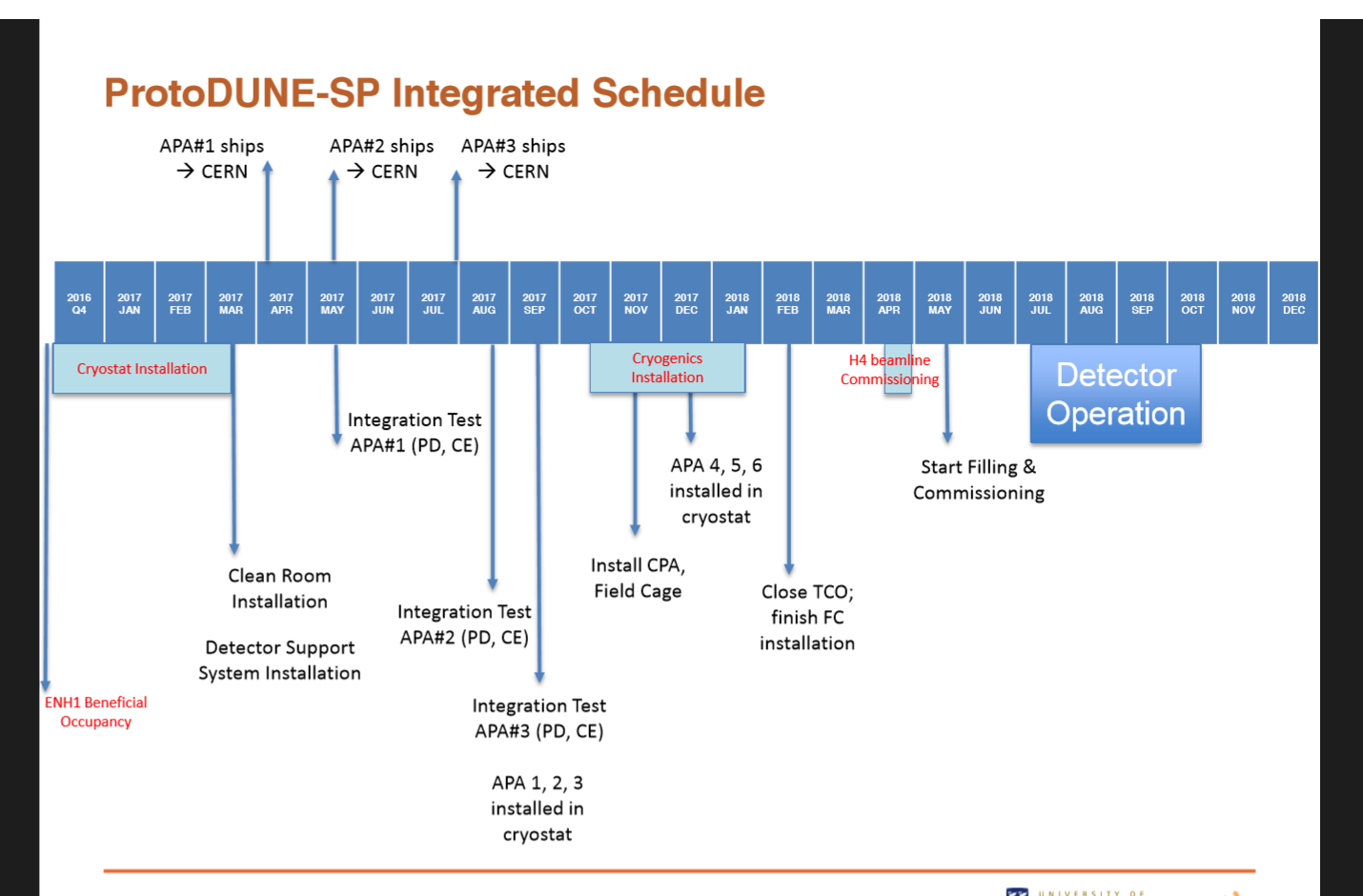 18
3-4 Nov 2016
| Karol Hennessy | System testing and exploitation
From 3-6 APAs – full system
Reception testing in full swing
Full set of COBs, aTCA, RTMs arrive at CERN
Full set of SSPs arrive at CERN
Full set of WIBs, flanges, FEMBs for APA#n arrive at CERN
Full set of computers arrive at CERN
Step-by-step commissioning as new APAs installed DAQ
Development slice
Final timing system arrives at CERN
EVB Software developments
Monitoring
Dataflow, HW, Data Quality
Run Control with artDAQ and JCOP - basic functionality
Configuration Control with JCOP - test functionality
19
3-4 Nov 2016
| Karol Hennessy | System testing and exploitation
2018 – commissioning
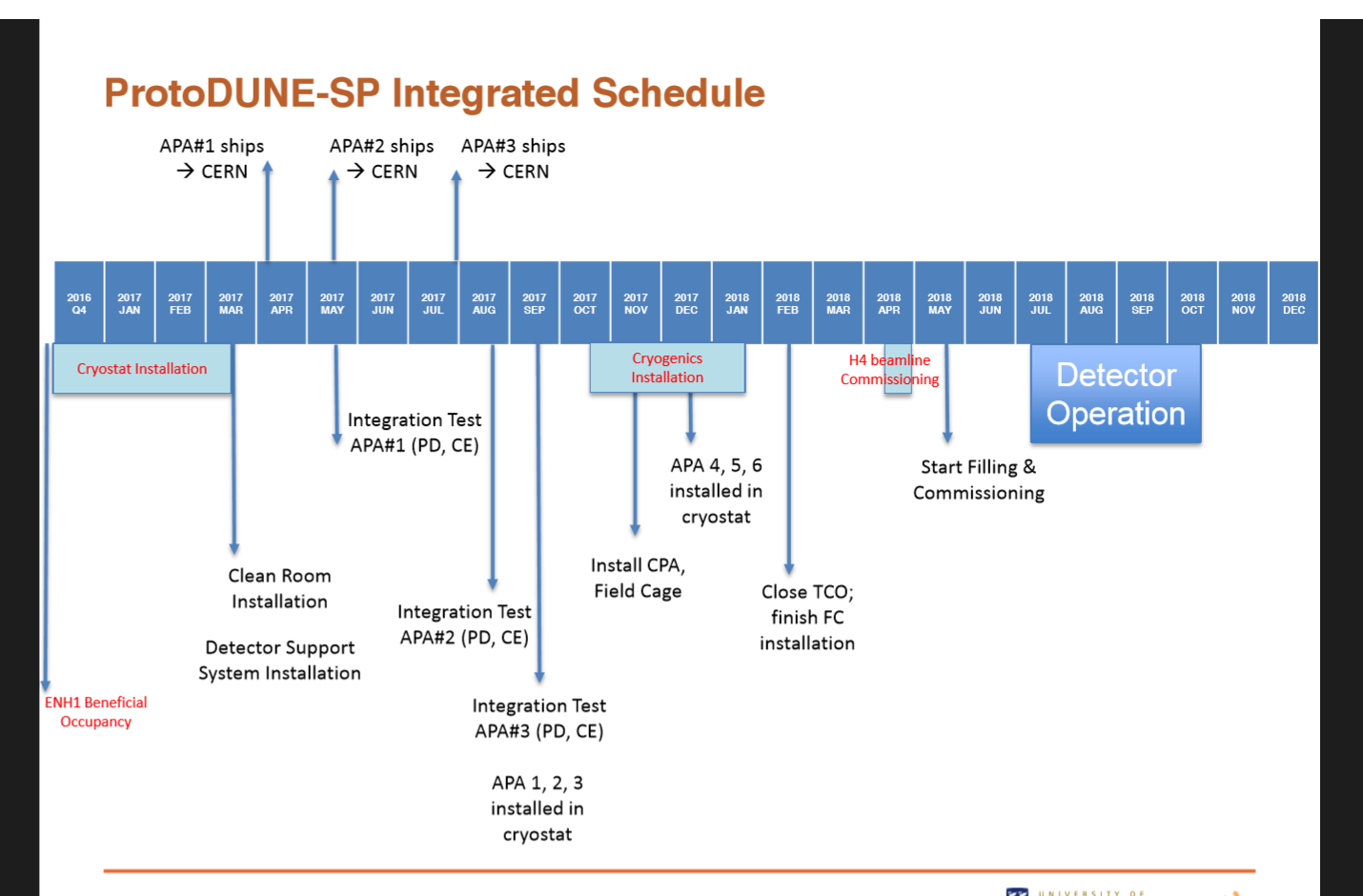 20
3-4 Nov 2016
| Karol Hennessy | System testing and exploitation
Commissioning
Integrate all hardware into the system
The first reception test slice will essentially disappear at point
And the second development slice will become the primary system
But partitioning still available for parallel testing/developments
Testing will focus on integrating beam instrumentation, tests with cosmics and robustness of the system
Move to a system that can be operated by shifters and not just experts
Since BI and CRT we have special “nearline” data taking modes for these interfaces, that have to be merged with “standard” DAQ data, we have to test/commission this early in conjunction with other groups
21
3-4 Nov 2016
| Karol Hennessy | System testing and exploitation
Testing Plan Summary
UK
Stable
Partition
US
CERN
Integration
Dev
Integration
PNNL/
NIKHEF
Dev
Partition
Multiple 
Partitioning
CERN
APA Testing
Commissioning
22
3-4 Nov 2016
| Karol Hennessy | System testing and exploitation
Some test detail
23
3-4 Nov 2016
| Karol Hennessy | System testing and exploitation
APA response calibration
Detector response will have to be done in conjunction with other groups (CE, PDS)	
We expect (also listed in other groups QA/QC plans):
TPC noise characterisation
APA Wire testing/Cable-Channel Mapping
SSP threshold scans – for signal optimisation
TPC drift time calibration – may take 5ms of drift time, but prefer more post-trigger info than pre-trigger.
HV scans 
etc.
From the DAQ perspective we need to provide the data taking mechanisms for these calibrations
Necessary data taking paths and bandwidth
Special Board Reader configurations
If data format differs to standard
Special monitoring for calibrations
Data vs. expectation comparisons
Signal finding routines, pattern checking, etc.
24
3-4 Nov 2016
| Karol Hennessy | System testing and exploitation
Sync tests – timing system
First simplest slice = 1 FEMB > 1 WIB > 1 RCE > 1 BR > 1 EB > analysis/monitoring FEMBs have pulse injection, so we can fake signals and check that they arrive at the RCEs, and hence in the data as we expect
Repeat with 2 of everything except EB.  Synchronised pulse injection on both FEs.  
Repeat (1) with PDS and LED pulser 
Repeat (2) with combined TPC and PDS readout.
Automate
Repeat with trigger inputs during Beam Inst. commissioning  (1-4 allow us to set “detector timing”, but does not mean we are in phase with the beam).
25
3-4 Nov 2016
| Karol Hennessy | System testing and exploitation
Data Challenge
Can “generate” data in multiple ways:
In-FPGA data generators
Low signal thresholds to match cosmic rate (i.e., boost noise hits count)
Cosmics
Test the elements piecemeal:
Data consumption by Board Readers – monitor buffers, backpressure
Repeat adding successive layers: Event Builders, Aggregators, Storage, EOS.
Further challenges can include prompt processing in coordination with offline computing group
First challenge = 1 APA
Last challenge = 6 APAs, Beam Inst., Cosmic Tagger
Commissioning = real data becomes the challenge
26
3-4 Nov 2016
| Karol Hennessy | System testing and exploitation
Testing and data taking infrastructure
Material tracking database and web front-end
Logbook – many options
Documentation site – twiki or similar
Probably want a strict structure/manager for these as it quickly gets out of control and impossible to find anything
Databases
Run database
Configuration database 
User accounts – probably make all these CERN SSO facilities
Needs to be accessible outside CERN
In general, leverage CERN solutions where possible
27
3-4 Nov 2016
| Karol Hennessy | System testing and exploitation
System Exploitation
28
3-4 Nov 2016
| Karol Hennessy | System testing and exploitation
Calibration modes (without beam)
Qualify detector as much with cosmics as far in advance of data taking with beam as possible
As this will be the dominant source of particles, detector occupancy should be close to beam conditions
Use a fake spill trigger 
High rate testing (how far can we push the system)
Useful test of all monitoring
Complete system noise can be qualified early
Cosmic mode – full data taking
Photon Detector mode
TPC triggerless modes
Beam Instrumentation and Cosmic Tagger
29
3-4 Nov 2016
| Karol Hennessy | System testing and exploitation
Run Modes – with beam
Most of the time we will have standard physics running
Special calibration runs for:
Photon Detector
Allow taking data with just Photon Detector 
Full waveform data essential for calibration
Inter-spill cosmic data
Background count
Beam Trigger
Threshold scans with different beam modes
30
3-4 Nov 2016
| Karol Hennessy | System testing and exploitation
Risks
Monitoring
Need more people actively working on this on all aspects (HW, DQ, dataflow)
Have basic 35t monitoring software as backup
New critical components 
E.g. WIB
Anything late or having serious design flaws can cause serious knock-on effects
Will have WIB-emulator
Channel mapping
Mistakes lead to incomprehensible data, very difficult to fix on the spot
Labelling, database tracking, verification of channel mapping with pulse injection
31
3-4 Nov 2016
| Karol Hennessy | System testing and exploitation
Risks
Delays to EHN1
Have other areas at CERN (ready) which can be used for DAQ installation and testing.  
However, “cold box” is destined for EHN1, therefore overall test schedule of Cold Electronics could fall behind
Can seriously affect schedule
High noise affecting compression
Reduce inter-spill data taking to compensate 
Reduce drift margin (currently taking 2x drift time)
Try different compression algorithms
Backpressure	
Reset buffers by end of spill cycle – always in same state at start of spill
Detailed monitoring of buffers
Software trigger throttle
32
3-4 Nov 2016
| Karol Hennessy | System testing and exploitation
35t lessons learned
We have several documents on lessons learned from the 35t
Principle problem was that of system noise
A taskforce is in place to ensure ProtoDUNE cryostat is sufficiently isolated from external noise sources.  Care has been taken to plan exactly what components are on detector power and what is on building power
From the DAQ – optical will be used whenever connecting to the detector
Need sufficient number of people “on the ground” to ensure deadlines are met
(Signed and agreed) list of people to be at CERN in the crucial 2017 commissioning year – number expected to grow as funding requests get approved, and new groups join
Need to also minimise people turnover and ensure knowledge transfer for those being replaced
33
3-4 Nov 2016
| Karol Hennessy | System testing and exploitation
35t lessons learned
Data taking stability
Problems with backpressure
Plan to monitor backpressure in detail and have throttle mechanisms (in SW) to reduce trigger rate if necessary
Software instabilities
Need to have well-tested stable releases of SW.  Separation of testing and stable paths
Monitoring
Lack of online displays, event monitors
Need extensive online monitoring for problem tracing and resolution
Need automated alerts
34
3-4 Nov 2016
| Karol Hennessy | System testing and exploitation
Conclusion – charge items revisited
We are aware of the big risk items.  Most have fallback strategies, others need manpower
Outlined the plan for component testing and the infrastructure necessary for QA
Detailed what needs to come online and when for progressive stages of commissioning and installation
Detailed the run modes, calibration modes, special data runs and lead times
Have a lot of re-usable monitoring from 35t and other LAr experiments, but monitoring is an understaffed area
Need to attract new groups and encourage physics groups to participate further
Have a detailed catalogue of lessons learned from the 35t prototype – most of which involve noise isolation, and meeting deadlines
35
3-4 Nov 2016
| Karol Hennessy | System testing and exploitation
Supporting Documentation
35t lessons learned
http://docs.dunescience.org:8080/cgi-bin/ShowDocument?docid=1315
Risk register
https://docs.google.com/document/d/1-sa5M29dshODIRxJVc7A5Zde4Pv_u9h8JeV3t2mNLvY/edit?usp=sharing
Detailed Testing plan
https://docs.google.com/spreadsheets/d/10qfOsnc2UKal0J8Bkml8FM-dLaWvlgMO5IDiAU41JA8/edit?usp=sharing
36
3-4 Nov 2016
| Karol Hennessy | System testing and exploitation
Backup
37
3-4 Nov 2016
| Karol Hennessy | System testing and exploitation